P.R GOVT DEGREE COLLEGE(A)KAKINADA
DEPT OF TELUGU
III rd B.A Special Telugu
III Paper
తెలుగు మాండలికాలు
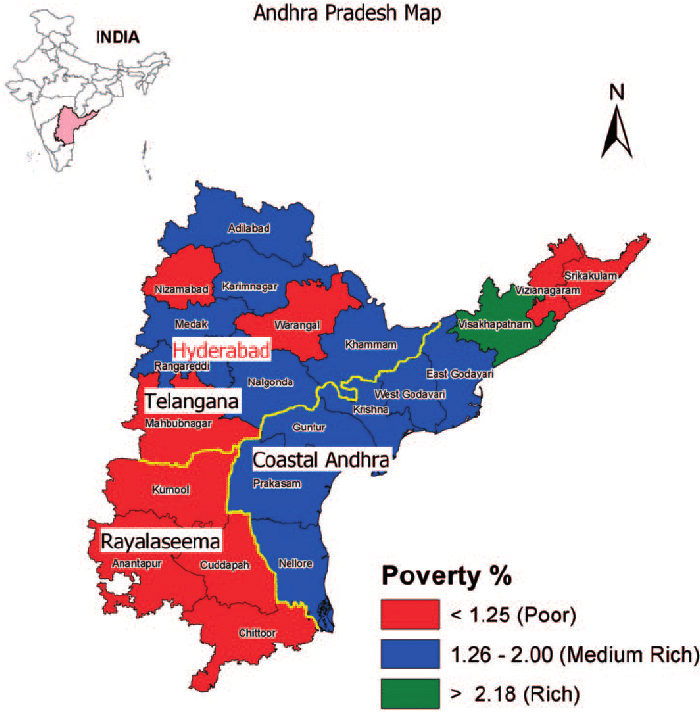 తెలుగు మాండలికాలు అనగా తెలుగు భాషకు సంబంధించిన మాండలిక భాషలు (Dialects). మండలం అంటే ప్రాంతం.
 ఒక ప్రాంతంలో ఎక్కువమంది మాట్లాడే భాషని మాండలిక భాష అంటారు. ప్రతి భాషకి మాండలిక భాష ఉంటుంది. అలాగే తెలుగు భాషలో భాషాభేదాలున్నాయి.
 మాండలిక భాష అనేది ప్రత్యేకమైన భాష కాదు. ఇది ప్రధాన భాషలో ఒక అంతర్గత భాషగా ఉంటుంది. ఏ ప్రాంతనికి చెందిన భాషా భేదమైనా తెలుగు భాషలో భాగంగానే ఉంటుంది.
 మాండలిక భాషని న్యూన ప్రామాణికం (Substandard form) గా చూస్తారు. అంటే ప్రధాన భాషకన్న తక్కువగా - చిన్నచూపు ఉంటుంది. మాండలిక భాష వ్యవహార ప్రధానమైనది. కొందరు మాండలిక భాషలో రచనలు చేసినా సార్వజనీనంగా ఉండే అవకాశం తక్కువ.
మాండలిక భాషల్ని అవగాహన చేసుకోవడం అనేది ఆయా ప్రాంతాలతో ప్రత్యక్ష సంభంధం కలిగినపుడు సులభం అవుతుంది. ప్రధాన భాషలు పరిసరాల భాషల ప్రభావం వల్ల భాషా స్వరూపం మార్పుకు లోనవుతూ ఉంటుంది.
 ఉదాహరణకి తెలంగాణా తెలుగుపై ఉర్దూ ప్రభావం వల్ల ప్రత్యేకత సంతరించుకుంది. భౌగోళిక పరిస్థితుల ప్రభావం చేత కూడా మాండలిక పదాలు ఏర్పడుతూ ఉంటాయి.
 సముద్రతీరంలోని వాళ్ళ భాషాపదాలు, ఎడారి ప్రాంతంలోగల భాషాపదాలు భిన్నంగా ఉంటాయి. కులాన్ని బట్టి, వృత్తిని బట్టి, మతాన్ని బట్టి మాండలిక భాషాభేదాలు ఏర్పడతాయి.
 మనదేశంలో కొన్ని కులాల భాష ప్రత్యేకంగా ఉంటుంది. కమ్మరి, జాలరి, వడ్రంగి మొదలైనవారి భాష ప్రత్యేకంగా ఉండి వృత్తి మాండలికాలుగా వ్యవహరింపబడతాయి. 
 క్రైస్తవమతస్థులైన తెలుగువారి భాషకి, హిందూ మతస్థులైన తెలుగువారి భాషకి భేదాలు గమనించవచ్చును.
తెలుగు మాండలిక పదకోశాలను తెలుగు అకాడమి ప్రచురించింది.
ప్రధానమైన మాండలికాలు
తెలుగు భాషలో ప్రాంతాల ఆధారంగా నాలుగు ప్రధానమైన మాండలిక భాషలున్నాయి.
1. సాగరాంధ్ర భాష : కృష్ణా, గుంటూరు, ఉభయ గోదావరి జిల్లాలలోని భాషని కోస్తా మాండలికం లేదా సాగరాంధ్ర మాండలికం అంటారు.
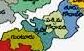 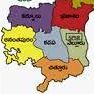 2. రాయలసీమ భాష : చిత్తూరు, నెల్లూరు, అనంతపురం, కడప,కర్నూలు జిల్లాల ప్రాంతపు భాషని రాయలసీమ మాండలికం అంటారు
3. తెలంగాణ భాష : తెలంగాణ ప్రాంతపు బాషని తెలంగాణ మాండలికం అంటారు.
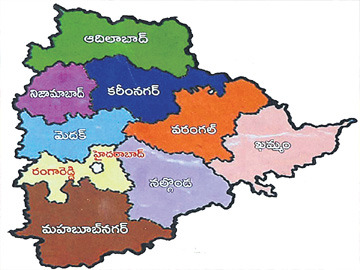 4. కళింగాంధ్ర భాష : విశాఖపట్నం, విజయనగరం, శ్రీకాకుళం జిల్లాల భాషని కళింగాంధ్ర మాండలికం అంటారు.
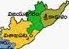 తేడాలు, మాండలిక సంఖ్య
1961 జనగణన ప్రకారం తెలుగు మాండలికాలు:- అంకతి, ఆంధ్ర , బుడబుక్కల , డొక్కల , చెంచు , ఎకిడి , గొడారి, బేరాది, దాసరి , దొమ్మర , గోలారి (గొల్లరి), కమ్మర , కామాటి, కాశికాపిడి , కొడువ, మేదరి , మాలబాస, మాతంగి , నగిలి, పద్మసాలి , జోగుల , పిచ్చుకుంట్ల , పాముల , కొండ రెడ్డి, సాలెవారి, తెలంగాణా, తెలుగు, సగర, వడగ, వడరి, వాల్మీకి , యానాది , బగట, శ్రీకాకుళం, పశ్చిమ గోదావరి, తూర్పు గోదావరి, రాయలసీమ, నెల్లూరు, గుంటూరు, మద్రాసు(వడుగ ), ఒడిషా(బడగ )
వడ్డెర, చెంచు, సవర, మన్న దొర మాండలికాలు ప్రామాణిక తెలుగుకు అతిదగ్గరగా ఉంటాయి.
తమిళనాడులో తెలుగు మాండలికాలను 3 విధములుగా విభజించినారు - సేలం, కోయంబత్తూరు, మదరాసు. విరుదునగరమ్, తూతుకుడి, మధురై, తంజావూరు ప్రాంతాలలో తెలుగు విశేషంగా వ్యవహారికంలో ఉంది.
గోదావరి యాస
తెలుగు భాష లో ఉన్న పలు యాసలలో గోదావరి యాస ఒకటి.గోదావరి ప్రాంతం ప్రజలు ఎక్కడ ఉన్నా యాసను మాట్లాడే విధానం చూసి మీరు గోదావరి జిల్లాల వాళ్ళు అని గుర్తుపట్టేస్తారు.ఆయ్‌,అండి అన్న పిలుపులు గోదావరి ప్రాంత ప్రజలు గౌరవంతో,మర్యాదతో, ఎదుటి వాళ్ళనీ పిలిచే పలకరింపు.
 తూర్పుగోదావరి, పశ్చిమగోదావరి జిల్లాలతో ఈ యాస వాడుకలో ఉన్నది.ఈ యాస బహు ప్రాచుర్యం పొందినద. ముఖ్యంగా తెలుగు సినిమాలో ఈ యాసకు ప్రత్యేకమైన గుర్తింపు ఉన్నది.
 గోదావరి యాసలో ముత్యాల ముగ్గు సినిమా లో రావు గోపాలరావు చెప్పిన తీరు తెలుగువారికి సాహిత్యంలో భాగమై పోయింది.
యాస
రేవు — తీరం.
గోదారి — గోదావరి నది
లంక — దీవి
డిబ్బ — నది పరీవాహకం వల్ల లంకలో ఏర్పడిన చిన్న మైదానం
మేట — పెద్ద డిబ్బ
పేట/పాలెం — పల్లె,పట్టణం.
కోత - గోదారి తాకిడి లేదా వరదకి నేల (మైదాన ప్రాంతం) అరిగి పోవడం.
గోదావరి యాస సంభాషణ
నేను ముందే సెప్పేను. సంతకెళ్ళి సేపలట్రమ్మంటే సింతసిగురట్టుకొచ్చి పులుసెట్టమన్నాడు.
అటేపు ఎల్లొద్దంటే అటేపేఎల్తానంటాడు.
తేన్లో నిమ్మరసం పిండి పొద్దేల పరగడుపునే ఏణ్ణీళ్ళతో తాగితే మంచిదంట.
ఆడ్ని గోకితే ఊరుకుంటాడా మద్దిలోకెల్లిన ఆడ్ని నిన్ను ఇద్దర్నీ ఇరగతన్నేడు.
ఈ మాయదారి ఇంగిలీసు సదువులొచ్చి పడ్డాక మా పిలకాయలు కూడా మా యాస మర్సిపోతన్నారండి.
తెలంగాణ యాస
తెలుగు భాషలో ఉన్న పలు యాసలలో తెలంగాణ యాస ఒకటి. తెలంగాణ కు చెందిన జిల్లాలతో ప్రాథమికంగా మాట్లాడబడినను, ఇతర ప్రదేశాలలో కూడా ఈ యాస ఉపయోగంలో ఉన్నది. తెలంగాణ యాస పై ఎక్కువగా హిందీ ప్రభావం ఉన్ననూ, మరల ప్రత్యేకించి హైదరబాదీ హిందీ ప్రభావం ప్రస్ఫుటంగా కనబడుతుంది. తెలంగాణ యాసకు ఉన్న ఈ ప్రత్యేక శైలివలన ఈ యాస బహు ప్రాచుర్యం పొందినది. ముఖ్యంగా తెలుగు సినిమాలో ఈ యాసకు ప్రత్యేకమైన గుర్తింపు ఉన్నది. కోట శ్రీనివాసరావు ఈ యాసకు పెట్టింది పేరు. అడపాదడపా బాబు మోహన్, విజయశాంతి వంటి నటులు కూడా ఈ యాసను ప్రయోగించి ప్రేక్షకులను గిలిగింతలు పెట్టారు. కొండొకచో అగ్ర హీరోలు ఇతర కమెడియన్లు కూడా ఈ యాసలో మాట్లాడి ప్రేక్షకుల చేత థియేటర్ లలో ఈలలు వేయించుకొన్నారు.
యాస
భీ - కూడా
గది - అది
గిది - ఇది
గట్ల - అలా (అట్లా)
గిట్ల - ఇలా (ఇట్లా)
ఇగో, ఇంగో - ఇదుగో
అగో - అదుగో
పరేషానీ - తత్తరపడటం, ఇబ్బంది పడటం, బెంబేలు పడటం
నెత్తినొప్పి - తలనెప్పి
దిమాక్ ఖరాబ్ - పిచ్చి పట్టటం
దేడ్ - ఒకటిన్నర్ర
దేడ్ దిమాక్ - అర్థం చేసుకోలేని వాడు
చారనా - పావలా (నాలుగు అనాలు)
ఆఠనా - అర్ధ రూపాయి (ఎనిమిది అనాలు)
బారనా - ముప్పావలా (పన్నెండు అనాలు)
ఉల్టా, ఉల్టాపల్టా - తల్లక్రిందులు
ఏడ - ఎక్కడ
ఆగమాగం - తొందర పడటం
అంత/ఇంత/ఎంత గనం - అంత/ఇంత/ఎంత ఎక్కువగా (గనం - బహుశా ఘనం అయ్యి ఉండవచ్చు)
కోపం చెయ్యి - కోప్పడు
బుక్కటం - మెక్కటం
పైసల్ - డబ్బులు (హిందీ పైసే)
ఉరుకు - పరిగెత్తు
సమఝ్ అయితున్నదా? - అర్థం అవుతోందా?
పొద్దుగాల - ప్రొద్దుట
పొద్దుమీకి - సాయంత్రం
జల్దీ - త్వరగా
భై, బే - సోదరుడు, అన్న, తమ్ముడు (భాయి)
సాలెగాడు - బావమరిది
పోరి - అమ్మాయి
పోరడు/పోరగాడు - అబ్బాయి
హుషార్ - తెలివిగల (హింది: హోషియార్)
ఖతర్నాక్ - ప్రమాదకరం
ఏక్ దం - ఒక్క ఉదుటున (హిందీ లో దం అంటే శ్వాస్త, ఒకే శ్వాసలో అని అర్థం)
దం - ఆయాసం
చక్కర్ రావటం - కళ్ళు తిరగటం (హిందీ లో కూడా చక్కర్ అంటే కళ్ళు తిరగటం)
గోకరకాయ - గోరుచిక్కుడు
పుక్కట్లో - ఉచితంగా
రాయలసీమ యాస
రాయలసీమ విజయనగర సామ్రాజ్యంలో భాగంగా శ్రీ కృష్ణదేవ రాయలచే పరిపాలించబడింది. 
 అది వరకూ తూర్పు చాళుక్యుల పరిపాలనా కేంద్రంగా హిరణ్యక రాష్ట్రంగా ఈ ప్రాంతం విలసిల్లినది.
 తర్వాత రాయలసీమ పై చోళుల ప్రభావం పెరిగింది. 
 తెలంగాణ, కోస్తా ప్రాంతాలతో పోలిస్తే రాయలసీమ వైశాల్యంలో చిన్నదైననూ తెలుగు,తమిళం, కన్నడ, ఉర్దూ కళల్లో, సంస్కృతుల్లో, సాహిత్యంలో ఈ ప్రాంతం యొక్క ప్రభావం బహు అధికం.
కర్నూలు 
గోడంబి = జీడిపప్పు
జేజి=నాయన్నమ్మ
జేజి నాయన=నాన్నకు నాన్న
బుడ్డలు = వేరుశెనగ
చల్ల ముద్ద = నిశ్చితార్థం (రాగి ముద్దలు పూజిస్తారు)
మలిబెండ్లి = పెళ్ళి తర్వాత జరిగే రిసెప్షన్ (తొలి పెళ్ళి, మలి పెళ్ళి)
మెరవని = పెళ్ళిలో జరిగే ఊరేగింపు
దుడ్లు, లెక్క = డబ్బు (గ్రామ్యం)
జంపు = పొడుగు
మోడం = మబ్బులు, మేఘాలు
మబ్బు = చీకటి, మూర్ఛ
ముసర = మెతుకులు
బేస్త వారం=గురువారం
మజ్జు = బద్ధకం
జాస్తి = ఎక్కువ (కన్నడ ప్రభావం, నాస్తికి వ్యతిరేకం)
దొబ్బు = త్రోయుట
ఉల్లిగడ్డ = ఉల్లి
వెల్లిపాయ = వెల్లుల్లి
పాలెగాడు = మొనగాడు
మాదిరి, లెక్క = లాగా
పైటాల = మధ్యాహ్నం
ఆతిరాన = అరిశెలు
బిర్రుగా = గట్టిగా (Tight గా)
పై = ఒళ్ళు
తుళువ = అల్లరి
గోము = మారాం
జోరిగా = Joreega ante ado rakamaina purugu eppudu Jhummm ani arusthu vuntundi. Jorugaa ante chaala ekkuvagaa
పుర్ర చేయి
లొడ్డ చేయి = ఎడమ చేయి
పాయం
మొర్సు
బుడకడం
జోము పట్టడం
తాట్ పారం
అనా? - అవునా?
పొద్దుమూకులు
రిమ్మ
రిల్ల
యవ్వారం = వ్యవహారం, ముచ్చట్లు
సద్ది పండగ
తళువాలు = తలంబ్రాలు
లోట = గ్లాసు
తళ్ళె = కంచం
వల్లె = తువ్వాలు
దంటు = చొప్ప దంటు
బాణాలు = టపాకులు
పుస్తెలు
చిత్రాన్నం = పులిహోర (నిమ్మపులుసుతో చేసేది)
బ్యాళ్ళు/బ్యాడలు = పప్పు
తునకలు = ముక్కలు
పొటుకు
నవ్వార = Mancham ku vaade ribbon
నేలమాళిగ = underground house
వాంతికి = వాంతులు
బేదులు = విరేచనాలు
వాకిలి = తలుపు
పుండుకూర = గోంగూర
మాటకు శృతిలయలుంటాయి. అలాగే యో ప్రతీ మాండలికానికి కొన్ని సొగసులుంటాయి. ఒక మాండలికం గొప్ప అనీ, మరో మాండలికం తక్కువ అనీ. అనుకోవడం తప్పు. మా సొంతూరు శ్రీ సూర్య నారాయణస్వామి ఆలయమున్న అరసవిల్లి. శ్రీకాకుళం పట్టణానికి ఒక మైలు దూరం. మా ఊరెళ్లినపుడు పలకరింపులే పులకరింప జేస్తాయి. “ఓహో బాబు! ఎప్పుడు రాక" అన్న ఆ పలకరింపులో ఆప్యాయతతో కూడిన సంగీతం ఉంటుంది.
కాళీపట్నం రామారావు(కా.రా)మాష్టారు రచనలన్నీ శ్రీకాకుళం మాండలికంలోనే రాశారు. అలాగే గణేశ్ పాత్రో చాలా నాటకాల్ని అక్కడి యాసలోనే రాశారు. యాసకి కూడా అందం ఉంది. వినడానికి ఆనందంగా
ఉంటుంది.“ఓలమ్మ గుంటడికి బేపొచ్చి బీపంతా బక్రీసిందే” బేపి అంటే కుక్క, బీపి అంటే వీపు, బక్రీడమంటే గీరటం. వేపి అన్న పదానికి దేశ్యవిశేష్యంలో కుక్క అని అర్థం. 'వబయోరభేదః' ('వ'కు 'బ'కు భేదం లేదు) అన్నారు
కాబట్టి 'వే' బదులుగా 'బే' వాడుకలోకి వచ్చింది. పక్కనే ఉన్న ఒడిశా ప్రభావమది. “అమ్మీ మీ పెనిమిటి ఇంటి కాడున్నాడమ్మా”. భర్తను పెనిమిటి అనడం ఈ ప్రాంతంలో ప్రత్యేకత. బహుశా ఈ పదం పెనుపు+మేటి అనే
పదాల సమ్మేళనమై ఉంటుంది. పెనుపు అంటే పెంచువాడు అనే అర్థంలో. “ఆడి కేటా గీర్మానము” అనే ప్రయోగం అవతలవాడి పొగరుబోతుతనానికి వాడుతుంటారు. “గీర్వాణ' పదంలో నుంచి పుట్టిందై ఉండాలి.
ఈ ప్రాంతంలో వింత సంబోధనలు ఉంటాయి "ఏవండీ బాబు నువ్వెక్కడుం తన్నావిప్పుడు?” ఇక్కడ “నువ్వు” అంటే | మీరు అని అర్థం. ఇది బహుశా ఆంగ్ల | సంప్రదాయమై ఉండాలి. నువ్వన్నా, | మీరన్నా “యు” అనే
పదం వాడతాం | కాబట్టి. | కారానికి "వర్ర” అని వాడతారు. ఈ | పదం పాండురంగ మాహాత్మ్యంలో "... ఒక | గొన్ని ద్రబ్బెడలొక గొన్ని తాలిపులొక కొన్ని | విధముల యొట్టి జారు...” అని వర్ణించాడు. అదే విధంగా బహుశా
ఆంగ్ల శబ్దంలో నుంచి పుట్టిన పదమేమో! ఆంగ్లంలో "ఒకటోపియా' అంటారు. శబ్దంలో నుంచి పుట్టిన పదాలను “క్రొ”, “బై”, “మ్యూ ", "కుకూ” మొదలైన పదాలు శబ్ద జనితాలు. వర్రలాగే గర్ర అనే పదమూ వాడుకలో
ఉంది. గురజాడ వారు కన్యాశుల్కం నాటకంలో ఈ పదం వాడారు. "ఆడి కేటా గర్ర” అంటే వాడి కేంటా గర్వమని. ఎవరన్నా డాంబికం ప్రదర్శిస్తే వారిని “నువ్వేటి గయినేరు గుంపువండీ?” అంటారు. గయినేరు అన్నపదం
“గవర్నర్ అనే ఆంగ్ల పదానికి రూపాంతరం. మరి ఈ గుంపు ఎక్కడి నుంచి వచ్చిందో అని పరిశోధిస్తే "గింఫ్” అనే ఆంగ్ల దొర ఈ ప్రాంతంలో ఉండే వాడని తెలిసింది. అతణ్ని “గవర్నర్ గింఫ్” అనే వారు ఆ వాడుకలో నుంచి
పుట్టిందే ఈ "గయినేరుగుంపు”. మా ఇంట్లో పనిమనిషిది శ్రీకాకుళం జిల్లా. ఓ రోజు "అమ్మగోరూ, మా దేశం వెళ్తాన్నావమ్మా! పదిరోజులు దాకా రావమ్మా” అంది. అప్పుడర్థమయింది “దేశం” అంటే సొంతూరని, వాళ్లకి
విజయవాడ పరాయి దేశం కింద లెక్క!. “ఏటాడి గోరోజనవు” ఏమిటి వాడి గొప్పతనం అనే అర్థంలో వాడతారు. అదే అర్థంలో “నీలుగు” అనే పదం వాడకంలో ఉంది. "ఏటా నీలుగుతున్నావు” అని తరచుగా అంటూ
ఉంటారు. పోలిక అనే పదానికి ఎక్కువగా "సాటవ” అనే పదం వాడుతుంటారు. "నక్కకీ నాగలోకానికే' అనే సామెత కూడా ఉంది ఈ ప్రాంతంలో! | “బాబు అల్లాగుంట గెడ్డలోన | పడిపోనాది” అంటే కాలువలో ఆ పిల్ల
పడిపోయిందని అర్థం "మా అయ్య | గుడ్డికాడ కెల్లినాడు" అంటారు. “గుడ్డి” అంటే పొలం అని అర్థం. అలాగే "మాయమ్మ బుగతోరింటికి పని కెల్లినాది” అంటారు. "బుగత” అంటే భూస్వామి. ఈ పదం “భుక్త" అంటే
భోజనం పెట్టేవాడు అనే శబ్దంలో నుంచి పుట్టింది. కొన్ని పదాలు ఉచ్చారణను బట్టి అర్థాలు మారుతుంటాయి. అలాగే” అనే పదానికి అనేక అర్థాలున్నాయి. మంద్రస్థాయిలో అంటే “తప్పకుండా” అనీ, మధ్యమ స్థాయిలో
అంటే "చూసుకుందాం” అనే ధోరణి, తారాస్థాయిలో అంటే “నువ్వేం చేసుకుంటావో చేసుకో” అనే భావం స్ఫురిస్తాయి. గురజాడ వారు కన్యాశుల్కంలో వెంకమ్మ చేత “మీరెప్పుడు ఓగాయిత్తం మాటలే అంచూవుంచారు”
అని అనిపిస్తారు. “అఘాయిత్యం” అనే పదానికి రూపాంతరం “ఓగాయిత్తం” అలాగే “ఊష్టం”, “ఉడుకు”అనే పదాలు కూడా ఈ ప్రాంతానివే. “ఉష్టం”లో నుంచి వచ్చిన ఈ పదానికి జ్వరం అని అర్థం. అలాగే
“వేడి” అనే శబ్దానికి “ఉడుకు” అని వాడతారు. “సలేస్తంది కదా ఉడుకునీలు పోసుకో బాబూ” అంటారు చలికాలంలో! అడ్డగోలుగా ప్రవర్తించే వాళ్లని "ఆడి కేటా ఒల్లుపోత్రం” అని అంటారు. ముక్కుసూటిగా అనడానికి
“ఖరాఖండీ” అనే శబ్దం వాడతారు. ప్రతీ మాండలికానికి ఆయా ప్రాంతాల సంప్రదాయాలు, పాలకులు, సరిహద్దులు మొదలైన వాటి ప్రభావాలు ఉంటాయి. మాండలికాన్ని ఆనందించాలి గాని దోషాలు వెతకడానికి ప్రయత్నం
చెయ్యకూడదు. కొన్ని సంస్కృత పదాలు దేశ్యవిశేష్యాలై ఈ మాండలికం లోనికి చొచ్చుకు వచ్చాయి. “ఆడు ఇదమూ పదమూ లేని మనిసిరా” అని వాడుతుంటారు. “విధము”, “పథమూ”అనే సంస్కృత పదాలు ఇలా
రూపాంతరం చెంది ఉండాలి. "ఆడితోనేటిరా నీకు, ఉల్లీ కాడూ వసాకాడూ” దేనికీ పనికిరాని వాణ్నీ ఇలా | అంటూ ఉంటారు. అంటే అసలు విలువలేని వాడు అని అర్థం. “చితక్కొట్టేసాడు” అనే పదం పలు అర్థాల్లో వాడుతూ
ఉంటారు. ఒక్కొక్క శృతిలో ఒక్కొక్క భావం స్ఫురిస్తుంది. ఆశ్చర్యార్థకంలో వాడితే "బ్రహ్మాండంగా ఉంది” అనీ, విసుగ్గా అంటే “బోరు” కొట్టేశాడని అర్థం. ఆహారం విషయంలో కూడా కొన్ని అందమైన పదాలున్నాయి. “బాబూ
పకాలి తిన్నావా” అంటే చద్దన్నం | తిన్నావా అని అర్థం. బహుశా ప్రాతః కాలంలో తినే ఆహారం కాబట్టి ఆ శబ్దం | వచ్చి ఉంటుంది. పూర్వం తెల్లవారు ఝామున పకాలి తిని ఉడుపులకీ, కోతలకీ | పొలాలకు బయలు దేరేవారు.
అలాగే పొలం నుంచి వచ్చిన తర్వాత సాయంత్రం | తినే ఆహారాన్ని "అలబొద్దు" అంటారు. | ఆలమందల పొద్దు అంటే పశువులు ఇంటికి తిరిగొచ్చే వేళ నుంచి ఉత్పన్నమైన పదం. | “తొంగో” అంటే నిద్రపో అని అర్థం. |
తూంగో అనే తమిళ పదంలోంచి ఈ పదం | పుట్టిందా లేక ఈ పదమే అక్కడికెళ్లి | తూంగో అయిందా అన్నది మీమాంస! | అలాగే “కుట్టి” అనే మలయాళ పదానికి | సమంగా “కుట్టె" అనే పదం ఈ ప్రాంతంలో వాడుకలో
ఉంది. “వెర్రి కుట్టె" అనే పదం గురజాడ వాడారు. “రాముని విరిశరముల బారికి నేనేమని సహింతునే, చెలీ ఏమని సహింతునే! వీడి తసాగొయ్యా. వీడి బాణాలు పువ్వులుటోయి. ఆ మాట ఎవడు నమ్ముతాడు. వెర్రి కుట్టే
ఎవడయినా నమ్మాలిగాని” మలయాళ కుట్టి ఆడపిల్లయితే శ్రీకాకుళం కుట్టె మగ పిల్లాడు “అయ్య”, “అమ్మ” అన్నవి ఎంత సున్నితమైన పదాలు. తెలుగు “అయ్య" మళయాళీ "అయ్యన్" దగ్గరగా ఉంటాయి.
“ఏవలగ" అనే పదాన్ని గమ్మత్తుగా వాడుతుంటారు. సంకోచంగా పలికితే “నిజమా” అని స్పురిస్తే, కోపంగా అంటే “ఎందుకలా చేశాడు” అనే అర్థాన్నిస్తుంది. “ఏటీడి గోతాలు”. “కోతలు” అనే పదానికి వికృతి
గోతాలు. అయితే గోనె సంచిని కూడా “గోతాం” అని వాడతారు. శ్రీకాకుళం మాండలికాన్ని పరిశోధిస్తుంటే ఒక నిఘంటువుకి సరిపోయినన్ని పదాలు దొరుకుతాయి. అలాగే ప్రతి మాండలికం లోనూ ఒక నిఘంటువు తయారు
చెయ్యవచ్చు. తెలుగు భాషలో ఉన్నన్ని మాండలికాలు మరే భాషలోనూ లేవంటే అతిశయోక్తి కాదేమో? ఒకే లిపితో అనేక భాషలున్నాయి గానీ, ఒకే లిపి ఉన్న ఒకే భాషలో ఇన్ని మాండలికాలు ఉండటం అరుదు. అన్ని
మాండలికాల్లోని పదాలన్నీ తీసుకుని మన తెలుగు నిఘంటువు తయారు చేస్తే ప్రపంచభాషల్లో ఏ భాషలోనూ లేనన్ని పదాలు తెలుగు భాషలో ఉంటాయి.
కళింగాంధ్ర భాష
మాటకు శృతిలయలుంటాయి. అలాగే యో ప్రతీ మాండలికానికి కొన్ని సొగసులుంటాయి. ఒక మాండలికం గొప్ప అనీ, మరో మాండలికం తక్కువ అనీ. అనుకోవడం తప్పు. మా సొంతూరు శ్రీ సూర్య నారాయణస్వామి ఆలయమున్న అరసవిల్లి. శ్రీకాకుళం పట్టణానికి ఒక మైలు దూరం. మా ఊరెళ్లినపుడు పలకరింపులే పులకరింప జేస్తాయి. “ఓహో బాబు! ఎప్పుడు రాక" అన్న ఆ పలకరింపులో ఆప్యాయతతో కూడిన సంగీతం ఉంటుంది.
కాళీపట్నం రామారావు(కా.రా)మాష్టారు రచనలన్నీ శ్రీకాకుళం మాండలికంలోనే రాశారు. అలాగే గణేశ్ పాత్రో చాలా నాటకాల్ని అక్కడి యాసలోనే రాశారు. యాసకి కూడా అందం ఉంది. వినడానికి ఆనందంగా
ఉంటుంది.“ఓలమ్మ గుంటడికి బేపొచ్చి బీపంతా బక్రీసిందే” బేపి అంటే కుక్క, బీపి అంటే వీపు, బక్రీడమంటే గీరటం. వేపి అన్న పదానికి దేశ్యవిశేష్యంలో కుక్క అని అర్థం. 'వబయోరభేదః' ('వ'కు 'బ'కు భేదం లేదు) అన్నారు
యాస
ఈ ప్రాంతంలో వింత సంబోధనలు ఉంటాయి "ఏవండీ బాబు నువ్వెక్కడుం తన్నావిప్పుడు?” ఇక్కడ “నువ్వు” అంటే | మీరు అని అర్థం. ఇది బహుశా ఆంగ్ల | సంప్రదాయమై ఉండాలి. 
 నువ్వన్నా, | మీరన్నా “యు” అనే
పదం వాడతాం | కాబట్టి. | కారానికి "వర్ర” అని వాడతారు. ఈ | పదం పాండురంగ మాహాత్మ్యంలో "... ఒక | గొన్ని ద్రబ్బెడలొక గొన్ని తాలిపులొక కొన్ని | విధముల యొట్టి జారు...” అని వర్ణించాడు.
 అదే విధంగా బహుశా ఆంగ్ల శబ్దంలో నుంచి పుట్టిన పదమేమో! ఆంగ్లంలో "ఒకటోపియా' అంటారు. శబ్దంలో నుంచి పుట్టిన పదాలను “క్రొ”, “బై”, “మ్యూ ", "కుకూ” మొదలైన పదాలు శబ్ద జనితాలు. వర్రలాగే గర్ర అనే పదమూ వాడుకలో
ఉంది.
 గురజాడ వారు కన్యాశుల్కం నాటకంలో ఈ పదం వాడారు. "ఆడి కేటా గర్ర” అంటే వాడి కేంటా గర్వమని. ఎవరన్నా డాంబికం ప్రదర్శిస్తే వారిని “నువ్వేటి గయినేరు గుంపువండీ?” అంటారు. గయినేరు అన్నపదం